INF5350 – CMOS Image Sensor Design
Lecture 1 – CMOS camera systems overview
Lecture 1 objectives
Overview how cameras work from light in to digital images out
Introduce topics to be covered in more detail later in the course
28.08.2019
2
Literature
Only lecture notes are obligatory

Reference:
Nakamura et al: 
Ch. 1 (background material)
Ch. 2 (until 2.1.2)
28.08.2019
3
Picture definition
Defn: 2D array of pixels (picture elements) each containing numbers (R+G+B or Y+U+V) to describe the pixel color and its brightness (intensity)
Zoom-in on LCD screen w/RGB pixels
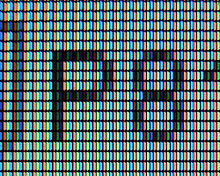 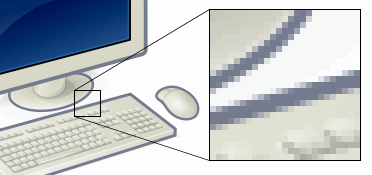 Zoom-in to see individual pixel elements
Every pixel outputs Red+Green+Blue light
4
RGB vs YUV color representation
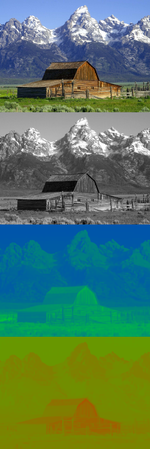 RGB
YUV image 
along with its 


Y, 



U, 



V components.
YUV
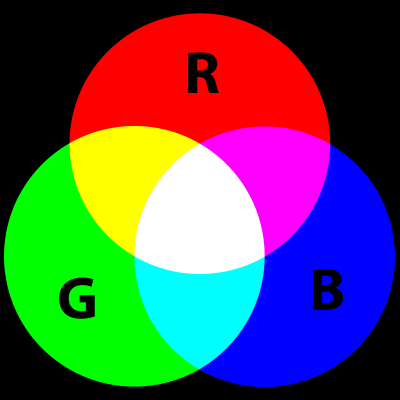 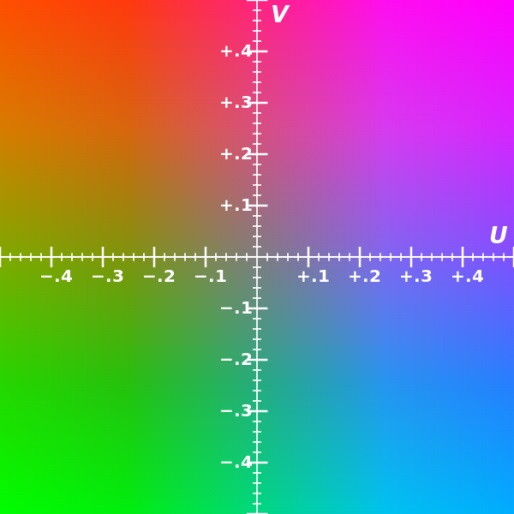 U-V color plane
(Y=0.5)
Mixing primary colors (RGB)
5
RGB to YUV, and vice-versa
6
The electromagnetic spectrum
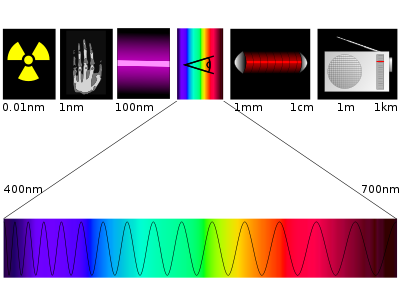 Gamma
X-ray
UV
Visible
Infrared
Radio waves
λ=
Wavelength
λ=700nm
λ=400nm
7
Camera system
Shutter
CIS
Digital Image Processing (ISP)
Memory card
Lens
USB
Data bus
System Controller
LCD monitor
CIS = CMOS image sensor
28.08.2019
8
CIS chip architecture example
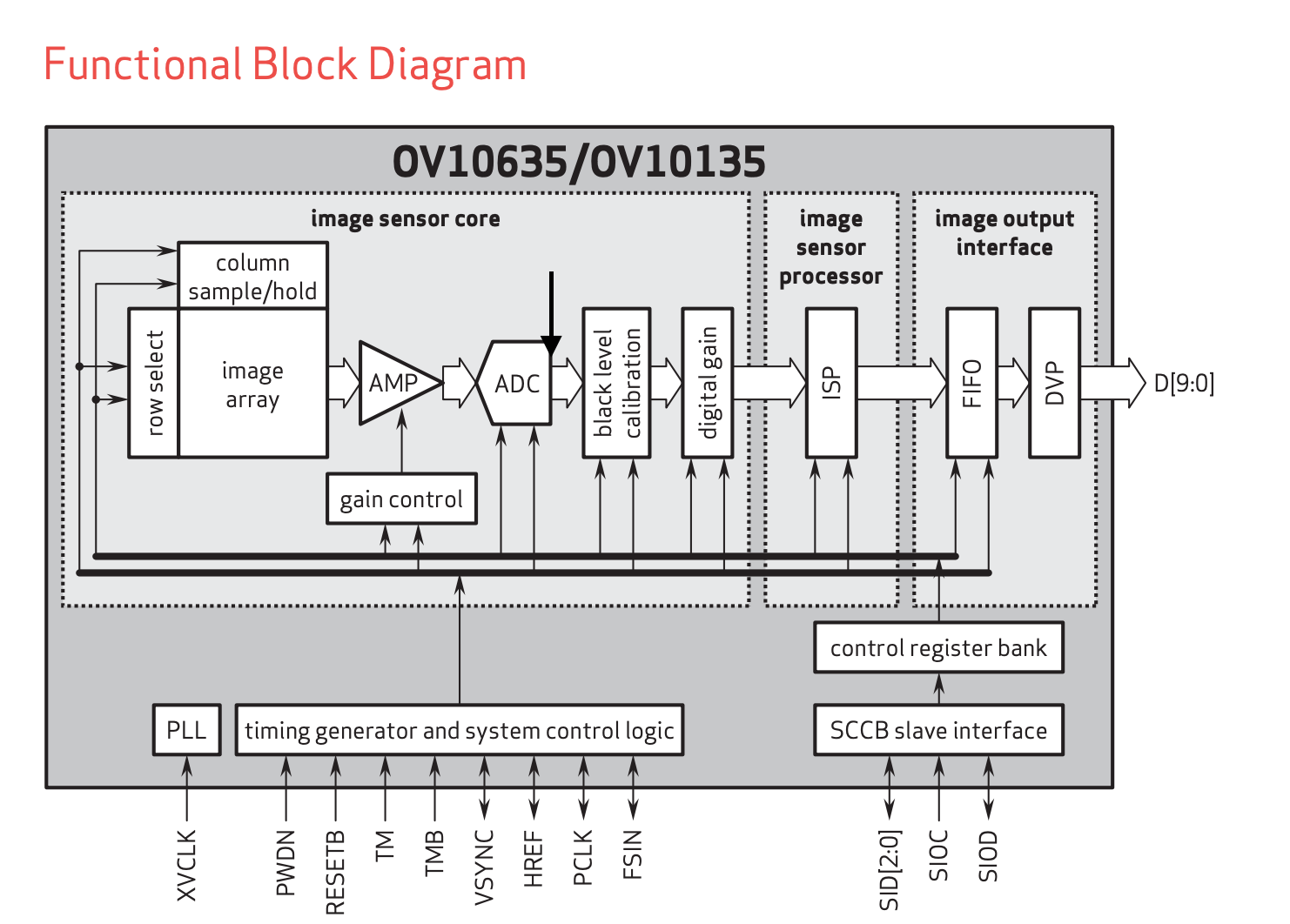 28.08.2019
9
Camera signal chain
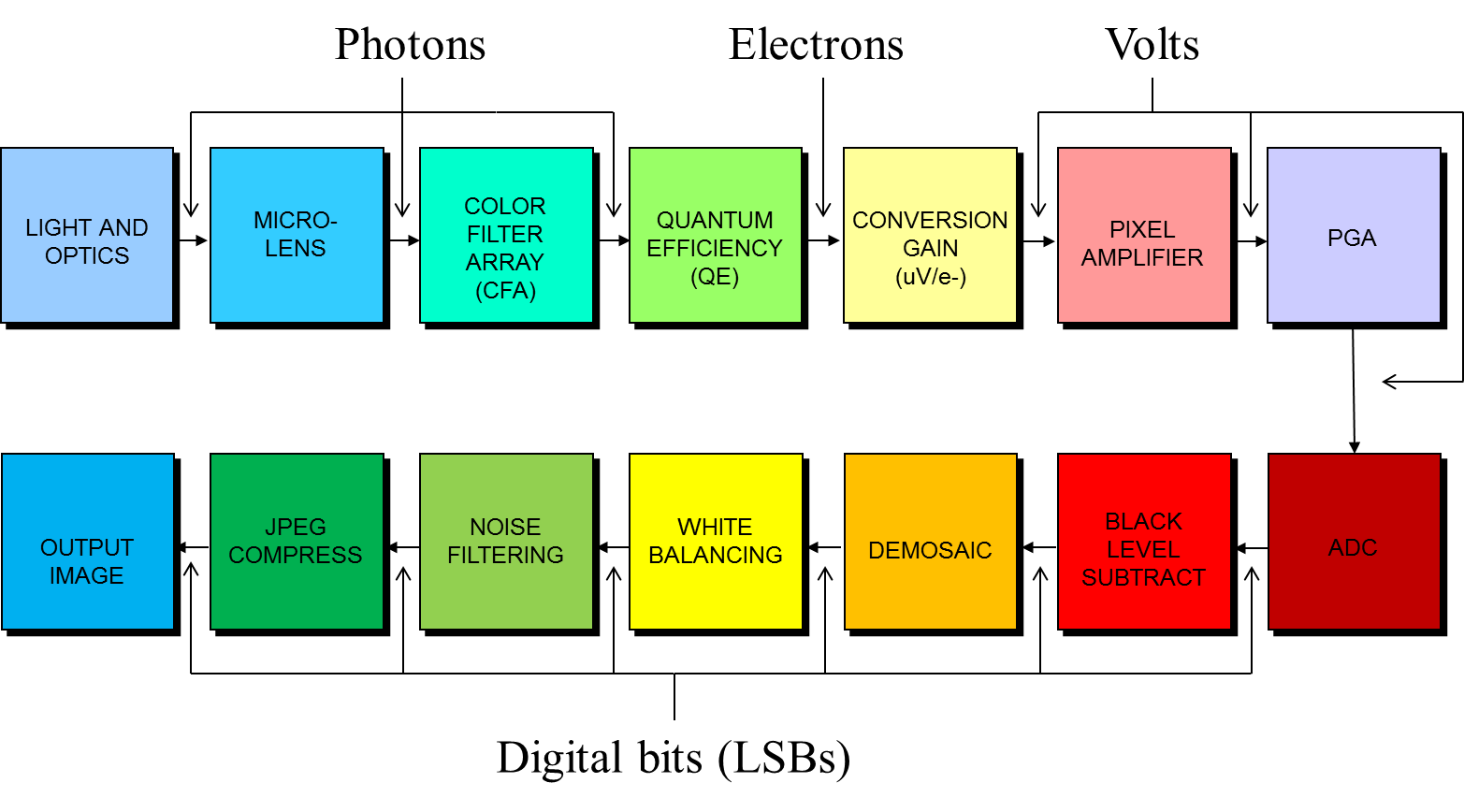 BLACK LEVEL COMPEN-SATION
COLOUR PROCESSING
LENS CORRECTION
DEFECT PIXEL CORRECTION
28.08.2019
10
Illustration of micro-lens array
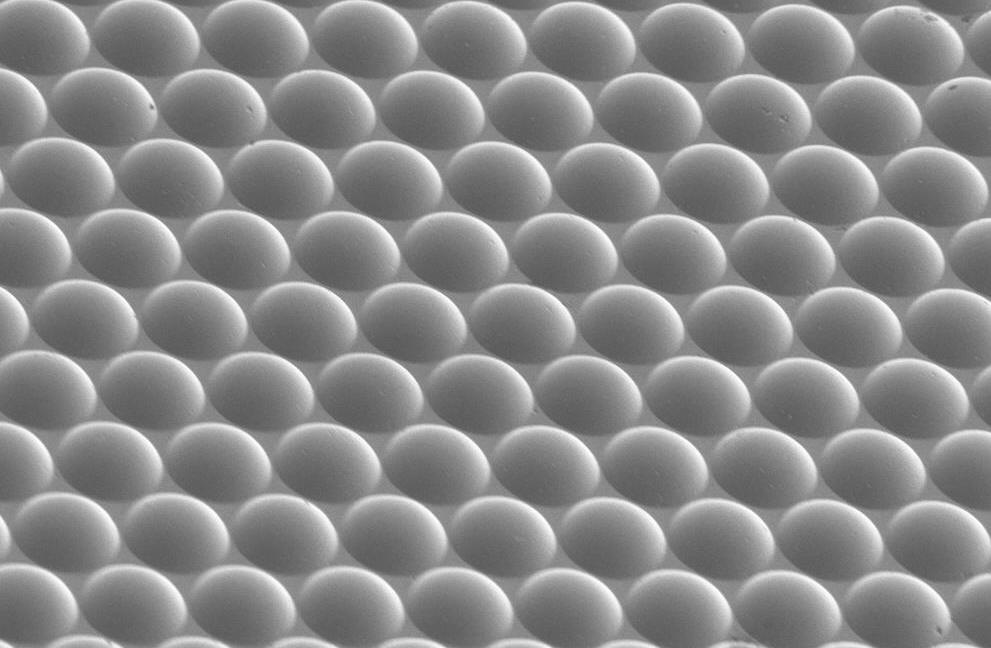 0.8-5um diameter
(=pixel size)
Micro-lenses improve light sensitivity and sharpness
Purpose is to focus incoming light to the middle of the pixel to avoid light leakage (losses) to neighbouring pixels and/or light loss due to reflections off transistors, metal routing, etc
11
Frontside illuminated (FSI) CMOS sensor
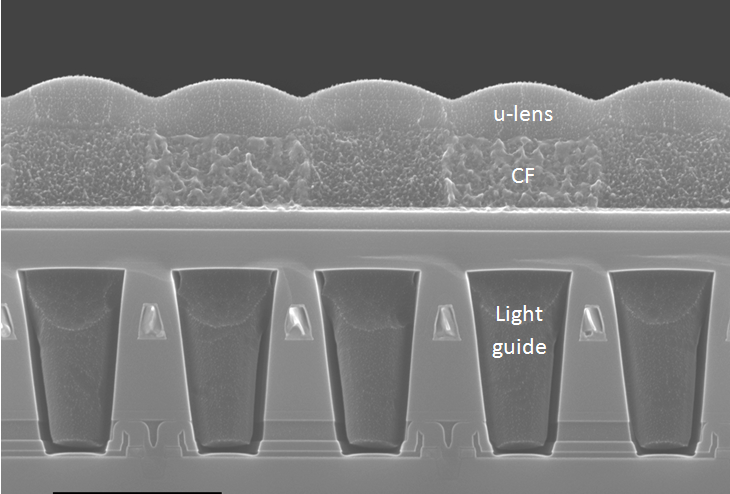 Micro lense
3-6um
Color filter
Passivering
1-3um
Metal routing
Photon detection
P-doped silicon
12
Backside illuminated (BSI) CMOS sensor
Incoming light
1-2um
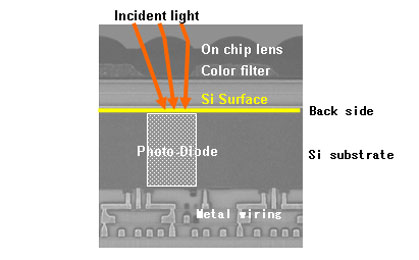 ’Backside’
BSI avoids the need for the light to go through these routing layers
’Frontside’
After CMOS process, wafer is thinned to ca 5um and placed on a carrier wafer. Then CFA and ulenses are deposited.
Better light sensitivity than FSI (Frontside illuminated) sensor
BSI technology important for small pixel sizes <6um
13
FSI vs BSI
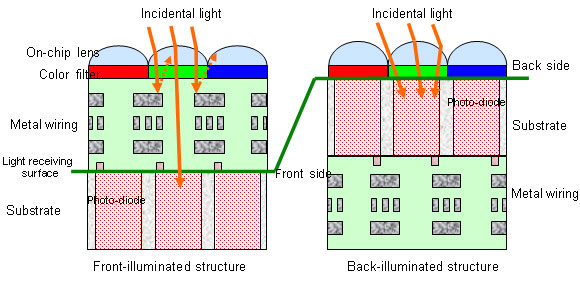 14
CMOS-sensor with ’Bayer’ color filter array
Photo
diode
Repetitive 2x2 pattern (RGBG)
CFA = color filter array
15
CFAs used in CMOS image sensors
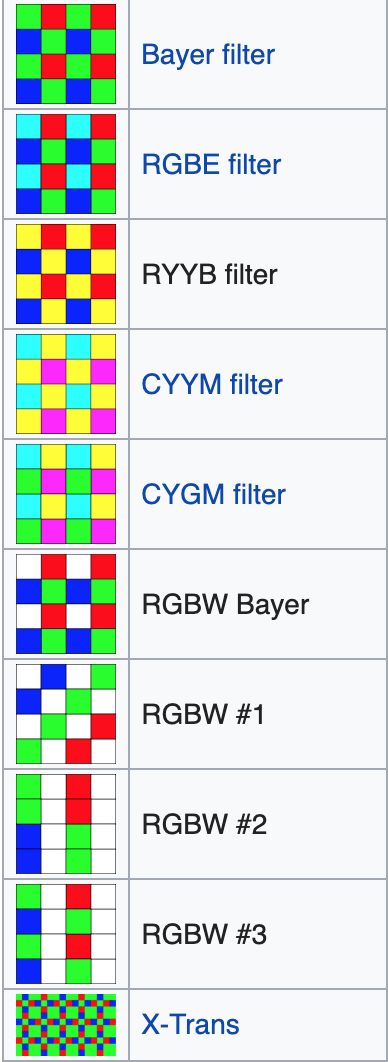 The choice of CFA depends on application requirements, i.e. light sensitivity vs colour accuracy vs spatial resolution
16
CMOS pixel array (4T pixels)
Cfd node converts photon charges (e-) into voltage (DV)
SF
SF
SF
SF
PD
PD
PD
Cfd
Cfd
Cfd
PD
Cfd
SF drives voltage on output column bus.

SF current source is outside array (one per column)
Vcol0
Vcol1
Ibias
Ibias
17
Conversion gain
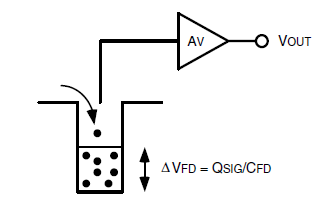 FD
Charge detection scheme:
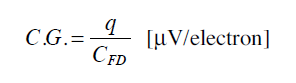 Conversion gain:
q = 1.6 x 10-19 C
CFD = floating diffusion capacitance
Assuming number of electrons capture = Selectrons
Voltage swing at FD node: DVFD = CG Selectrons
28/08/2019
18
Sequential row readout
0V
Step-1: enable selected row
Step-2: sample each column value (Vcoln)
Step-3: disable row
Step-4: increment row address, repeat above steps
3V
0V
0V
Vcol1
Vcol2
Vcol3
Vcol4
19
Sequential row readout
0V
0V
3V
0V
Vcol1
Vcol2
Vcol3
Vcol4
20
Sampling and digitizing output from pixel array
SHR
G x DV
C1
Vrst
+
Vcol<n>
G
A/D
DV
Dout
SHS
-
Vsig
OpAmp
C2
SHR
Vrst
DV proportional to number of photons in the pixel
Vcol<n>
DV
SHS
Vsig
21
Black level compensation (BLC)
ADC output values non-zero even if pixel output signal is zero
Any clipping at 0DN in ADC leads to non-linear sensor data (asymmetric histogram curve)
Offset voltage (Voffset) added to pixel signal before A/D converter
Additional offset comes from dark current generation when operating at elevated temperatures and/or long integration times
Image processing functions (e.g. defect pixel correction, lens correction, HDR, and color processing) rely on ‘linear’ pixel values, i.e. proportional to incoming light level (without offsets). Hence, BLC is needed.
BLC uses optical black pixels (shielded with opaque material) to estimate average black level value
Average across many pixels to remove noise
NB. Important black level is same across the array (no shading)
INF5442
22
Black level compensation (BLC)
Before BLC
After BLC
2Nbits
2Nbits
Pix. value (a.u.)
Pix. value (a.u.)
Offset pedestal
0
0
0
0
Light level (a.u.)
Light level (a.u.)
Offset due to dark current and/or analogue offset
Offset removed. Pixel values are now ‘linear’, ie proportional to light level
INF5442
23
CIS readout chain
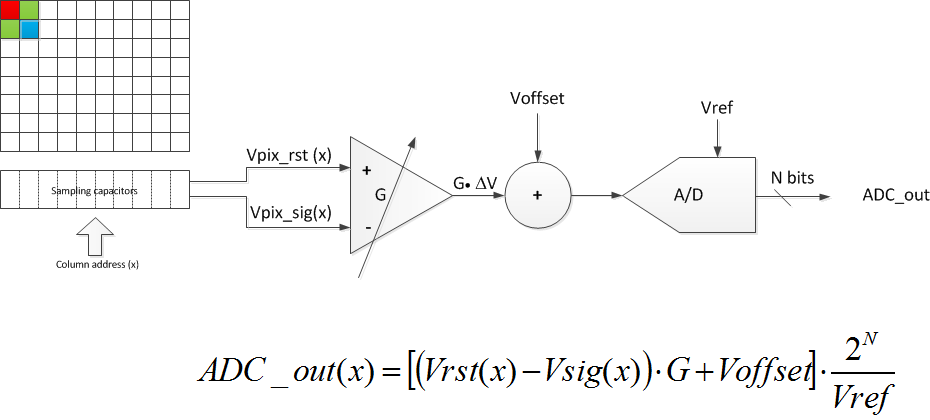 Dark current BLC component proportional to exposure time and gain, and doubles every ~7degC.
Fixed black level independent of Tint, Temp, and Gain
Typical values:
Vpix_rst=2V, Vpix_sig=1-2V, G=1x-16x, Voffset=50mV, Vref=1V, N=10
INF5442
24
Example of optical black rows/columns
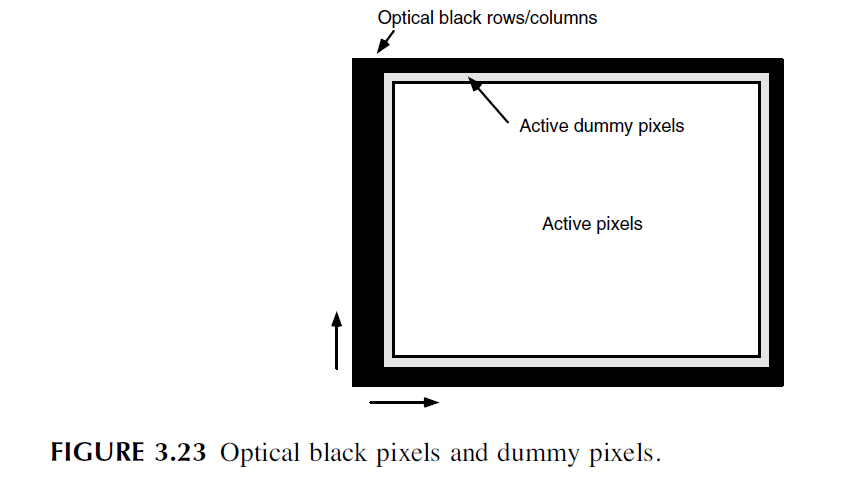 INF5442
25
Lens shading correction
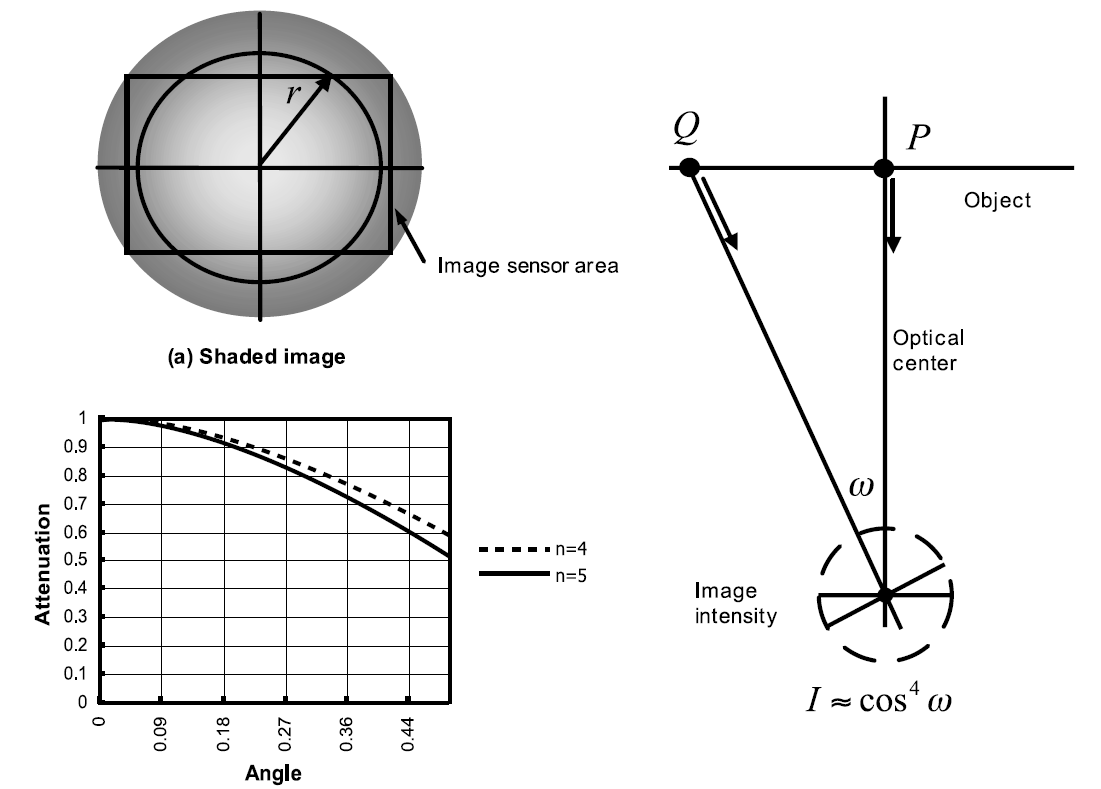 INF5442
26
Defect pixel correction
Objective: Detect and correct abnormal (damaged) pixels
Can be done automatically on-the-fly and/or in mass production by writing (x,y) positions into non-volatile memory
Correct by interpolation from neighboring pixels
DPC complexity and quality depends on power and chip size budget
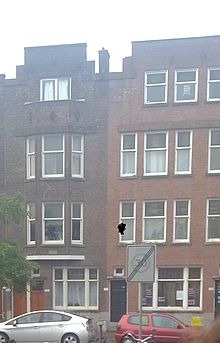 Example image from Wikipedia
INF5442
27
Color interpolation
Purpose: to generate R+G+B for each pixel position
Three common methods:
Nearest neighbor interpolation
(Bi)Linear interpolation
Bi-Cubic spline interpolation
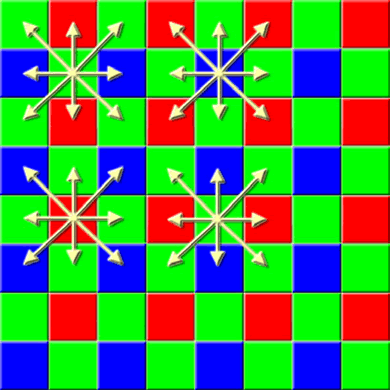 INF5442
28
Nearest neighbor interpolation
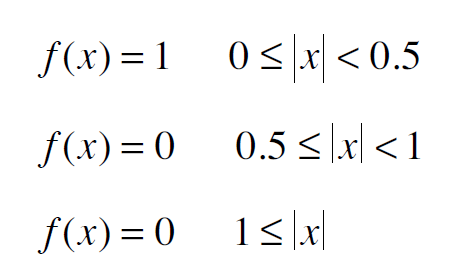 x: distance to pixel i
f(x): weighting factor
INF5442
29
Linear and Bi-Linear interpolation
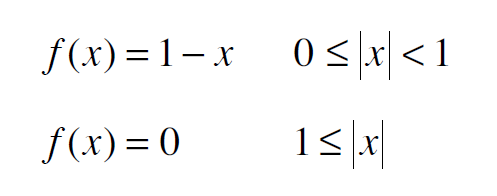 x: distance to pixel i
f(x): weighting factor
Linear:
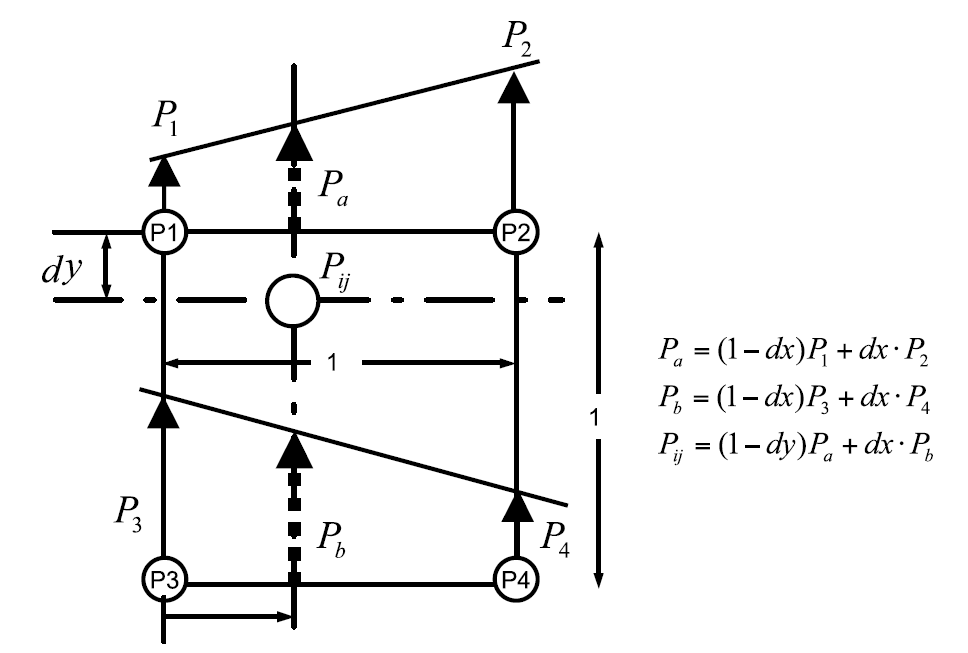 Bi-Linear (x and y direction):
INF5442
30
Bi-Cubic spline interpolation
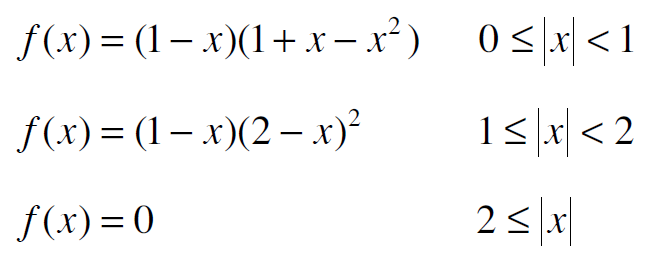 Cubic
spline:
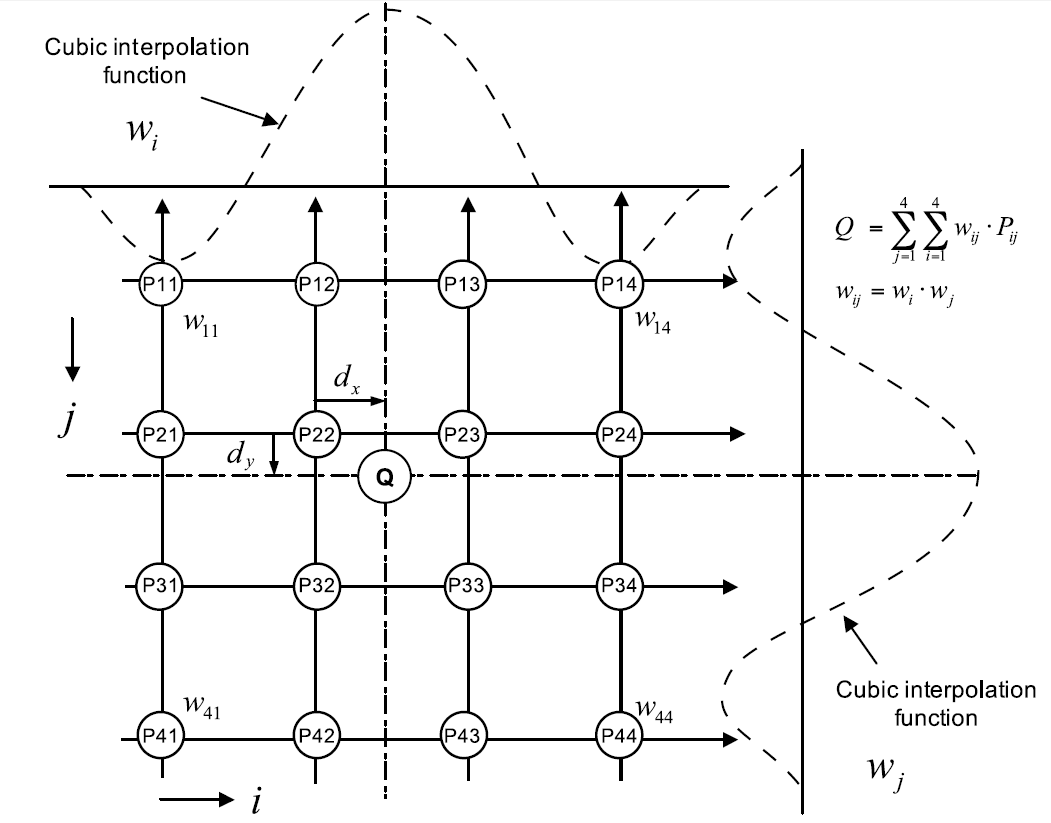 Bi-cubic spline:
INF5442
31
HW implementation cost
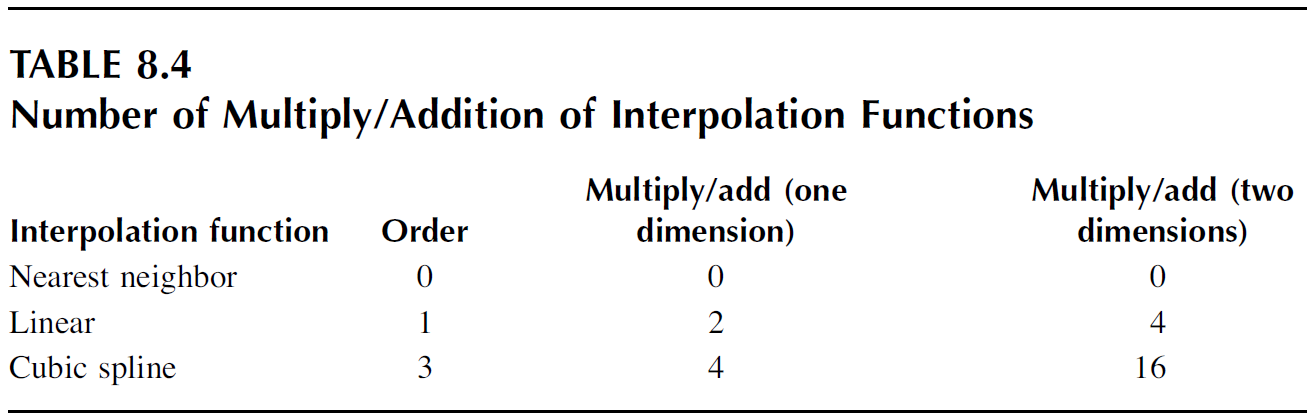 INF5442
32
Color correction
Purpose: Improve color accuracy by compensating for crosstalk between R-G-B pixels
Crosstalk due to imperfect colour filters, reflections, charge leakage, etc.
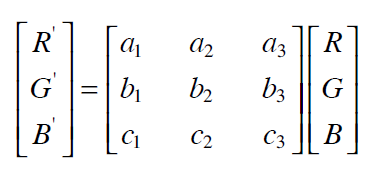 Matrix ‘A’ = Color correction matrix (CCM)
3x3 matrix with fixed values typically stored in non-volatile memory
Blue to green crosstalk, a3
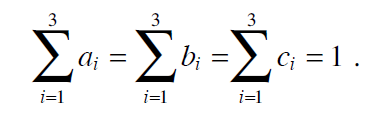 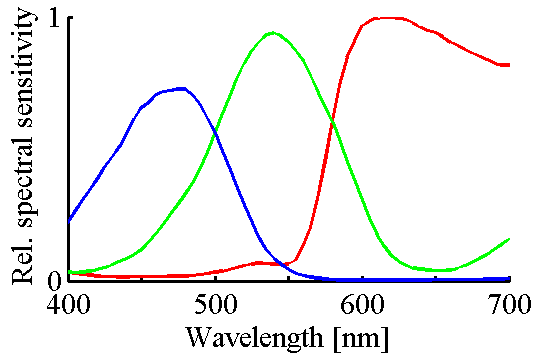 Red to green crosstalk, a1
This condition ensures average brightness remains unchanged
INF5442
33
Camera colour characterization
[r, g, b]
[R, G, B]
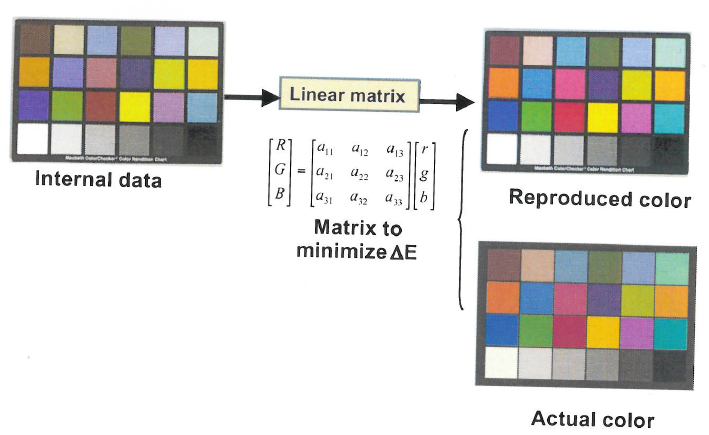 Captured raw image (after CIP)
After color correction (CCM)
Target results
INF5442
34
HDR combines multiple pictures
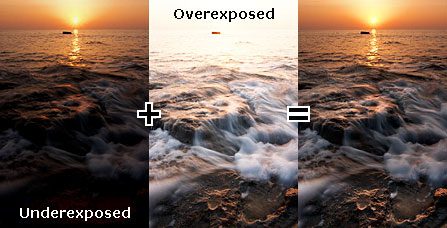 Two captures combined into one picture with correct exposure everywhere!
35
Tone mapping / gamma curve
Purpose: (i) Map output image to 8b RGB display, (ii) Data compression
Popular mapping scheme: y(x) = xg
g ~0.45 typical value

Global TM
Same function on entire image
Reversable
Local TM
Function changes accross image
Better image quality
Non-reversable
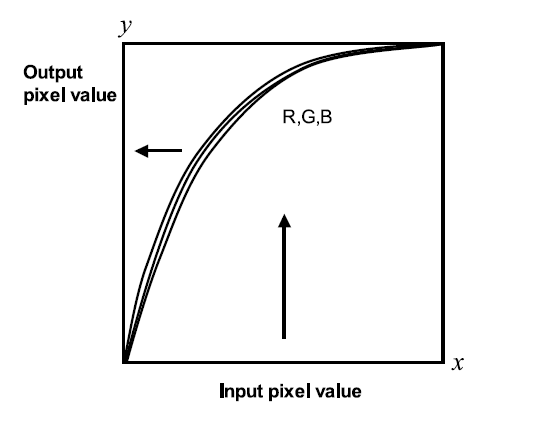 INF5442
36
Tone mapping example
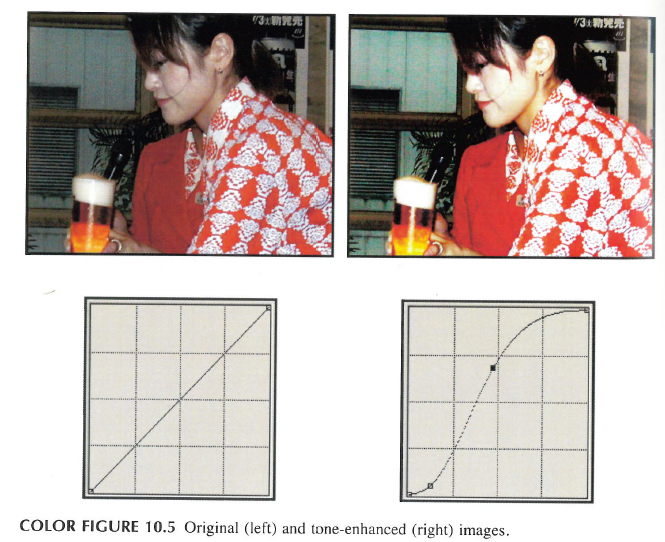 INF5442
37
Thanks!
28.08.2019
38
ADDITIONAL SLIDES FOR INFORMATION
28.08.2019
39
CIS signal chain (single A/D architecture)
28.08.2019
40
Digital Camera-on-a-chip in CMOS
A/D converters
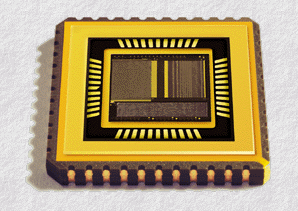 Timing and control
Pixel array
ISP, PLLs, Vrefs, TempSensor, I/O, etc
41
Block diagram of CMOS image sensor
2MP, ¼”, 15fps
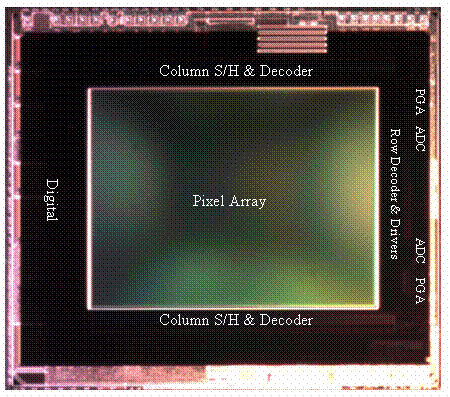 42
Source: ISSCC ’09
Fabrication of integrated circuits in CMOS
ii) 300mm wafers
with CMOS die
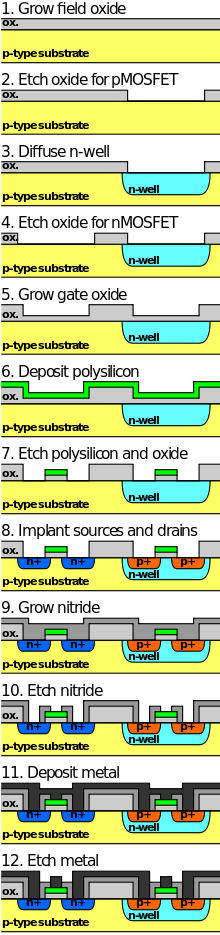 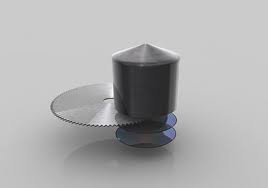 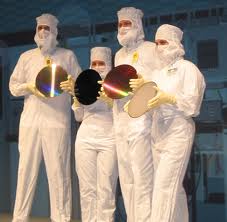 i) From Si-ingot to Si-substrate (300mm)
iii) Dicing wafers into die
iv) From die to chips in package
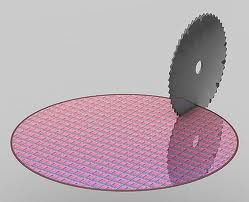 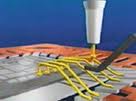 43
Active research topics in the field of CIS design (selected examples)
Multi-layer stacked chip camera modules
Pixel, ADCs, ISP, memory, I/O in separate layers
More parallelism, similar to human visual system
High dynamic range (HDR) capture
HDR involves combining high/low sensitivity captures
How to avoid LED flicker issues
How to avoid motion artefacts
Reducing power consumption
Typical CIS power consumption is 100-500mW
Difficult to maintain as array size (resolution) keeps increasing
Need <10mW to enable battery driven IoT cameras, pill cameras, door bells, etc.
Stacking paradigm shift to enable lower power
Improved infrared response for LL imaging, etc
28.08.2019
44
CCD vs CMOS
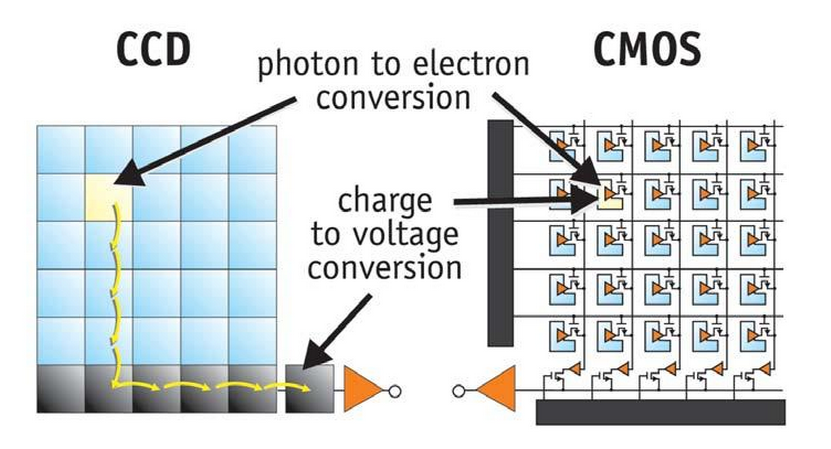 Foton til elektron
konvertering
Ladning til
spenning konvertering
45
Analog/Digital conversion (Volts to bits)
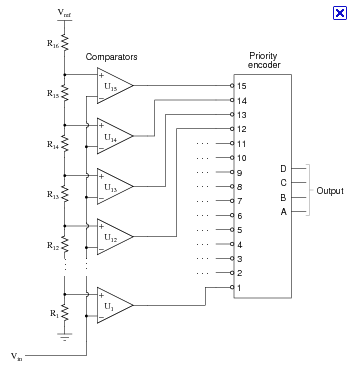 1111=15d
1110
1101
1100
1011
1010
1001
1000
0111
0110
0101
0100
0011
0010
0001
0000
Input voltage
46